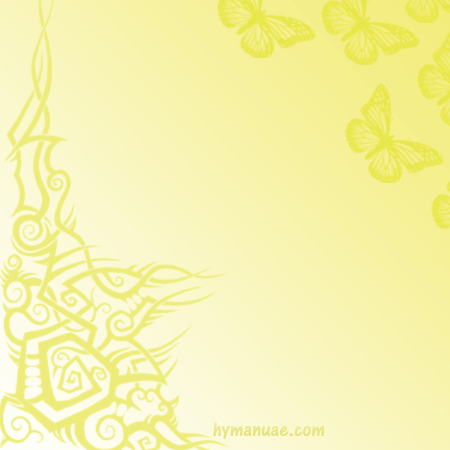 «باب السيرة النبوية»
نزول الملاك جبريل على الرسول  صلى الله عليه وسلم
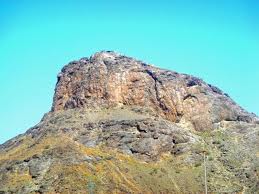 تمهيد
ماذا تشاهدون في هذه الصور؟
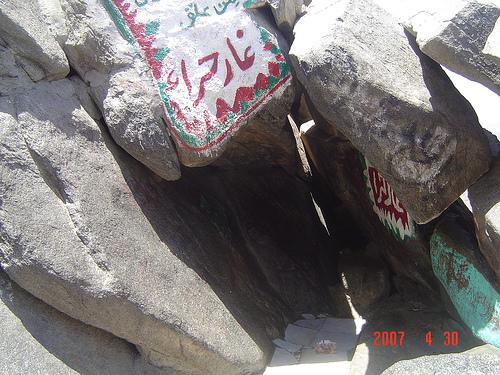 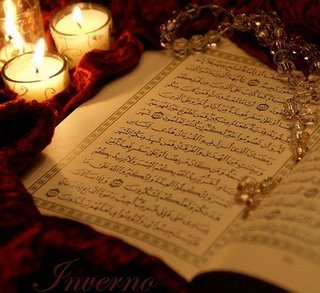 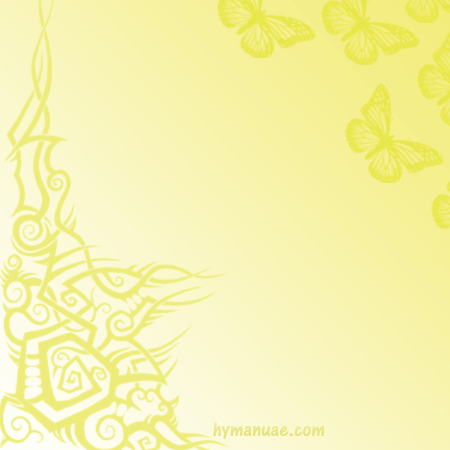 تمهيد
هيا بنا نستخرج الكلمات المكتوبة على اللوح من اللغز التالي ونكتشف معًا عنوان الدرس
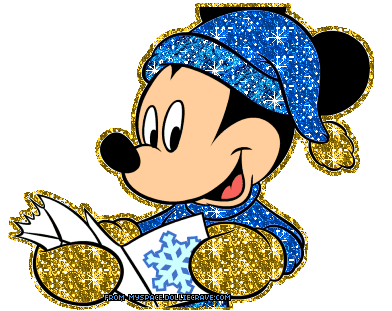 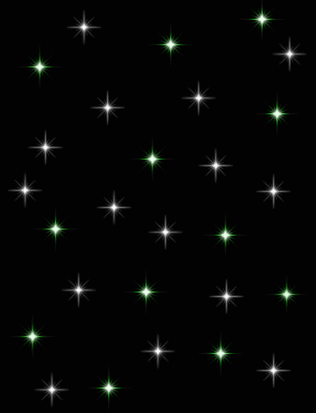 غار حراء
نزول
الكعبة
جبريل
محمد
الاصنام
عليه
القراءة
طواف
السلام
الملاك
ابراهيم
تمهيد
رتب الكلمات المبعثرة التي بقيت من اللغز وكوّن منهاعنوان الدرس.
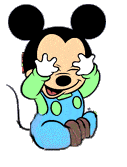 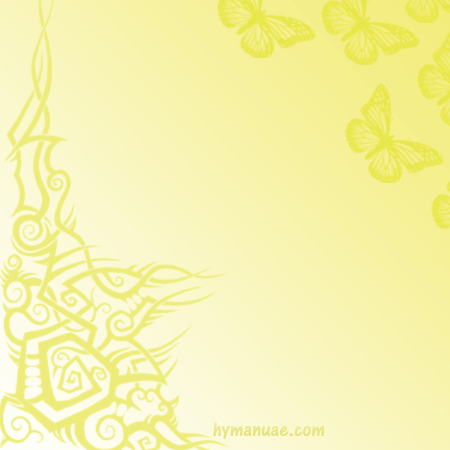 نزول الملاك جبريل عليه السلام
ما هي العلاقة بين صورة القرآن وصور غار حراء بنزول الوحي عليه السلام؟
من هو جبريل عليه السلام؟
 من هو خاتم الأنبياء؟
1. سيدنا إبراهيم 
2. سيدنا عيسى
3. سيدنا محمد
4. سيدنا يوسف
ماذا تتوقع أن تكون قصة سيدنا محمد مع الملاك جبريل؟
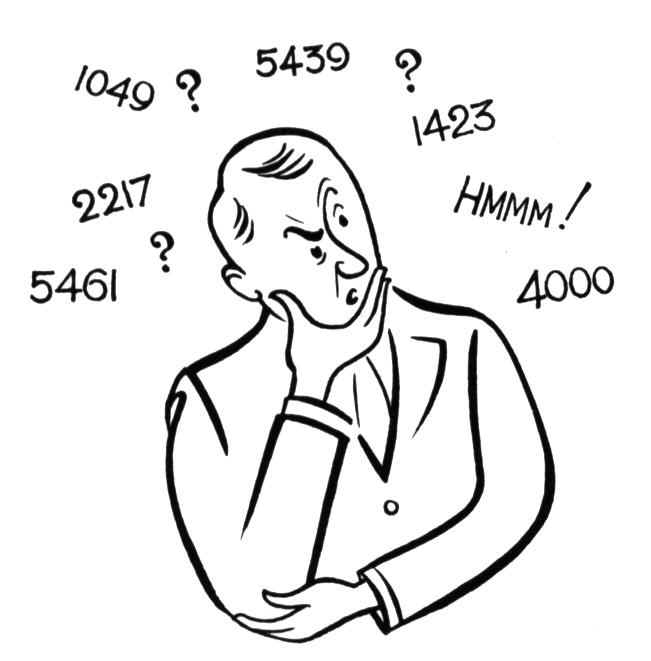 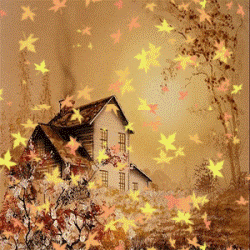 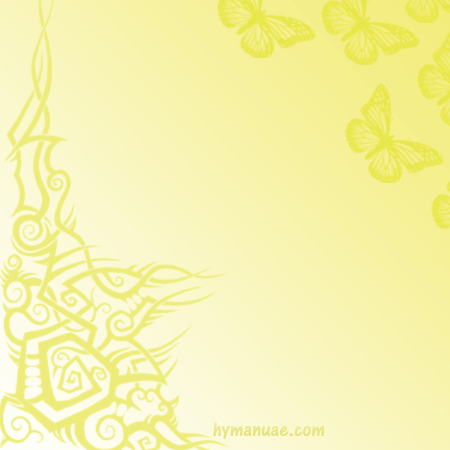 هيا بنا نفتح  كتاب الدين  ص «99»   ونتعرف على قصة نزول الملاك جبريل عليه السلام .
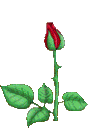 سير الدرس
هيّا نقرأ الدرسَ
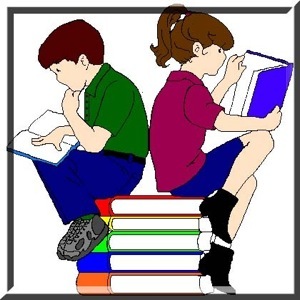 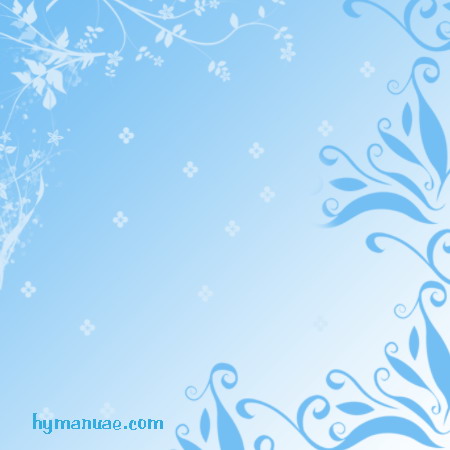 هيا بنا نشاهد ونستمع إلى قصة نزول الملاك جبريل عليه السلام
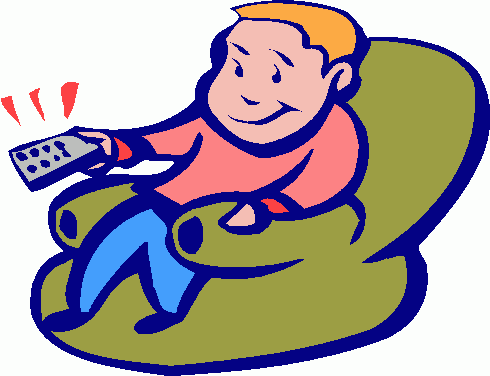 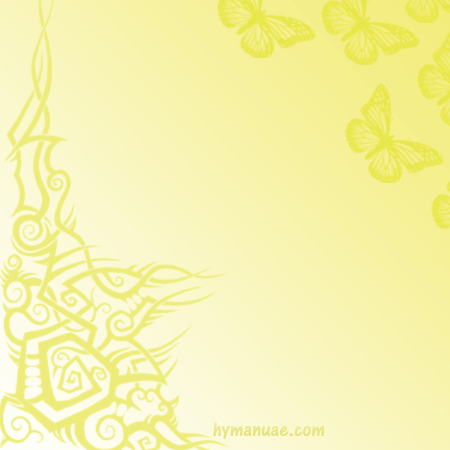 أسئلة صفية
ما هي صفات الرسول محمد صلى الله عليه وسلم؟
هل كان يمتاز عن سائر البشر؟
هل عبد الأصنام كغيره من البشر؟
ماذا كان يفعل سيدنا محمد في غار حراء؟
بماذا كان يفكر ويتأمل؟

كم كان عمر الرسول صلى الله عليه وسلم عندما بدأ نزول القرآن؟
23
40
35
لماذا اختار الله الرسول بالذات على الرغم من أنه رجل أميٌّ لا يعرف القراءة والكتابة؟
ما هي أول آية نزلت على الرسول صلى الله عليه وسلم؟
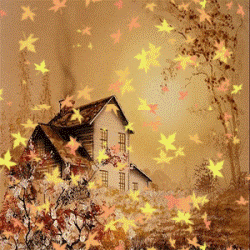 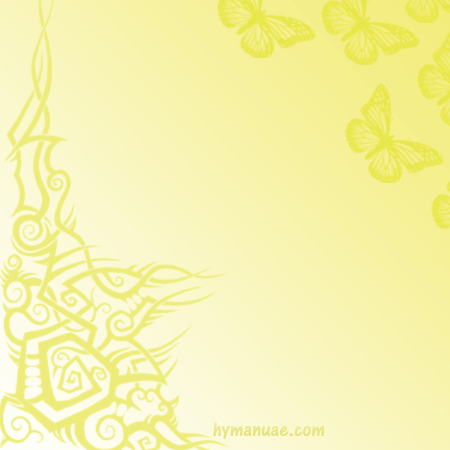 هيا بنا نكتب إجمال الدرس في دفتر الدين
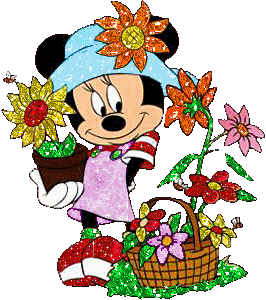 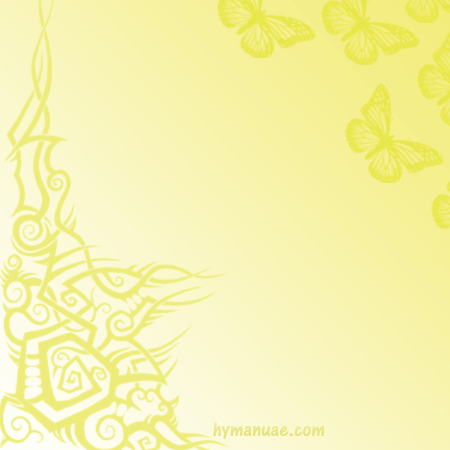 الإجمال
أول ما نزل القرآن على الرسول صلى الله عليه وسلم في غار حراء، وأول آية نزلت هي: ”اقرأ باسم ربك الذي خلق“
كان عمر الرسول صلى الله عليه وسلم عندما نزل جبريل عليه بالقرآن أربعين عامًا.  
كان الرسول صلى الله عليه وسلم  يكره الأصنام ولا يطوف حولها.
استمر نزول الوحي على الرسول صلى الله عليه وسلم طوال حياته.
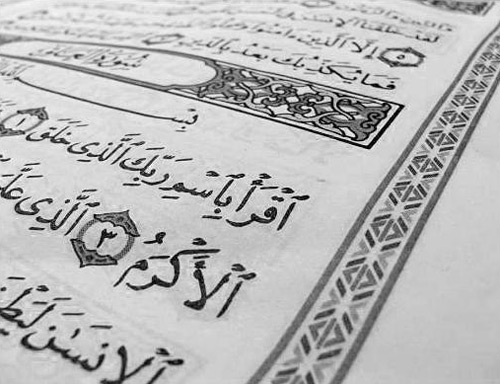 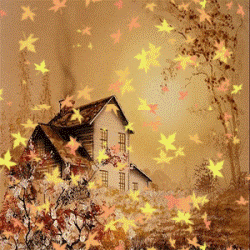 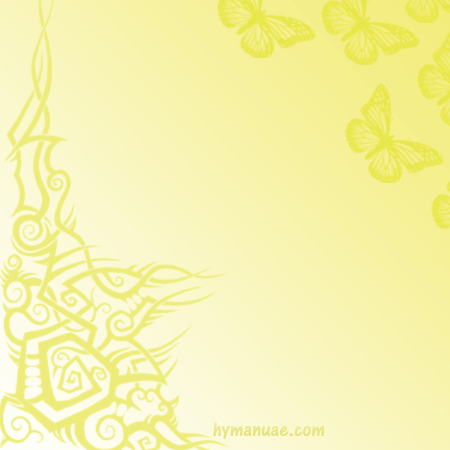 الوظيفة البيتية
أكمل الناقص : استعن بمخزن الكلمات.
كان الرسول صلى الله عليه وسلم يتردد إلى غار حراء  كي__________
سيدنا ابراهيم_________
القرآن الكريم___________
غار حراء___________
ضم جبريل الرسول ________

 
كتاب الله،  ثلاث مرات، يتأمل في الكون، كسر الأصنام، خارج مكة
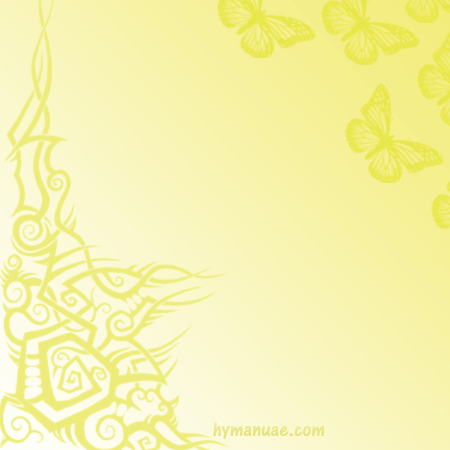 كان سيدنا إبراهيم يكره                                  أربعين سنة
نزل جبريل على الرسول لما بلغ عمر الرسول             حراء
كان سيدنا محمد يتردد على غار                          الأصنام
غار حراء بالقرب من                                       مكة
صل خطا لإتمام الجملة:
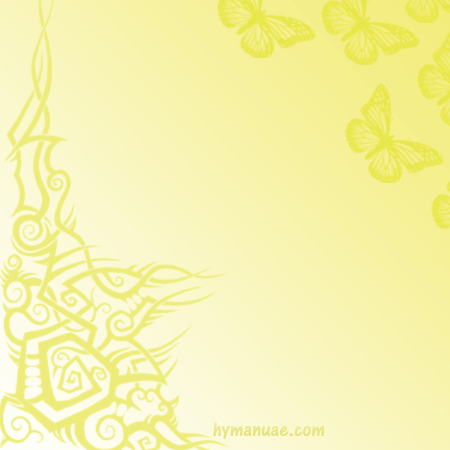 اكتب أول آية نزلت على الرسول صلى الله عليه وسلم.
______________________________

ماذا كان يفعل الرسول صلى الله عليه وسلم في غار حراء؟
______________________________

كم استمر نزول الوحي على الرسول صلى الله عليه وسلم؟
_____________________________
ضع دائرة حول الإجابة الصحيحة:
 
أين كان الرسول صلى الله عليه وسلم عندما نزل عليه الوحي؟
1.في المدينة المنورة     2. في مكة      3. في غار ثور      4. في غار حراء

كم مرة ضم جبريل عليه السلام النبي محمد صلى الله عليه وسلم؟
1.مرة واحدة      2. ثلاث مرات      3. ولا مرة        4. ست مرات
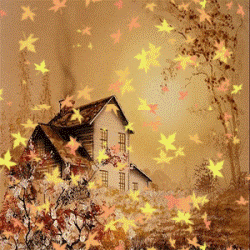 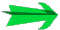 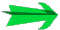 إجابة غير صحيحة
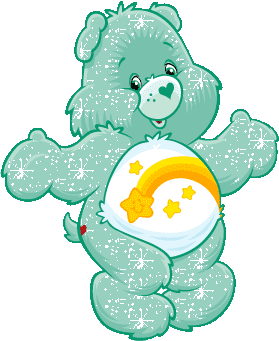 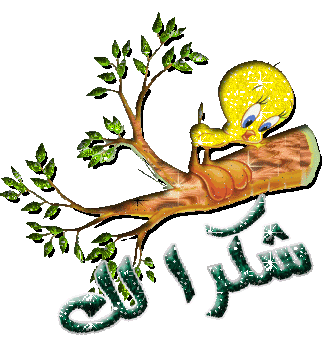 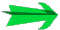 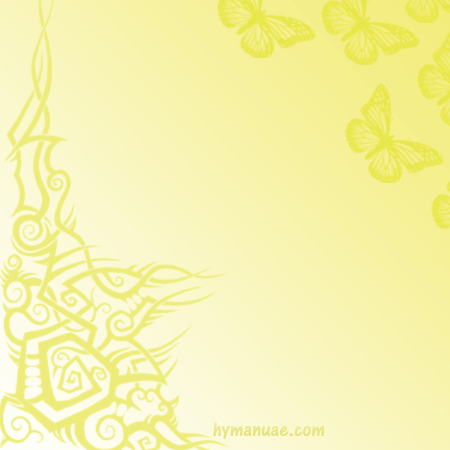 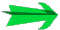 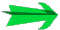 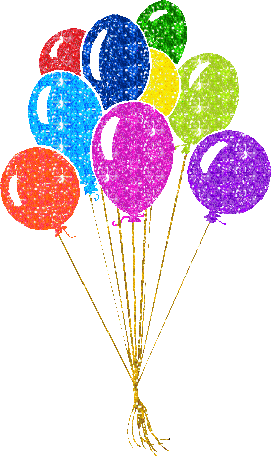 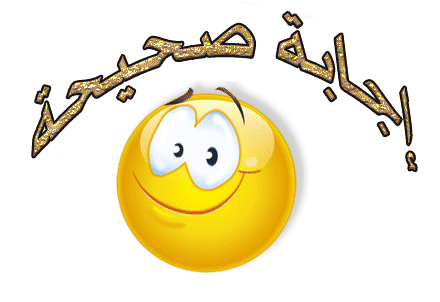 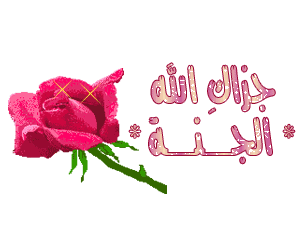 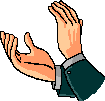 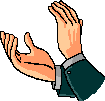 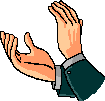 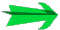